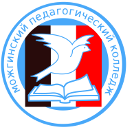 Министерство образования и науки Удмуртской республики БПОУ УР «Можгинский педагогический колледж имени Т.К. Борисова
Мастер-класс по удмуртскому языку
Куликова Полина Ивановна, студентка 4 курса
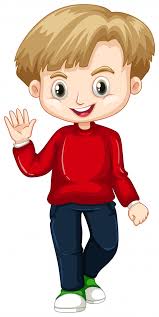 33+5=38
Удмуртские буквы
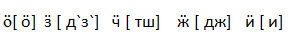 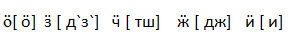 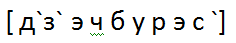 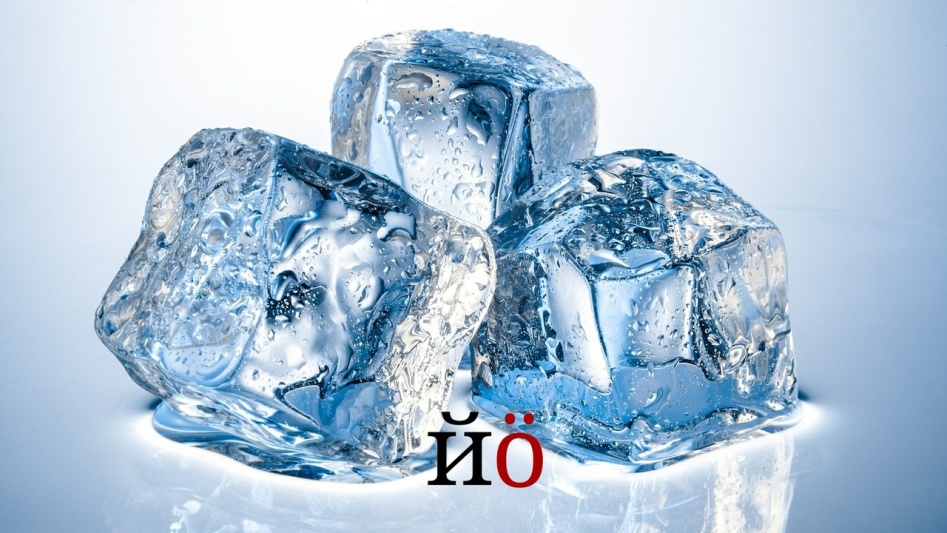 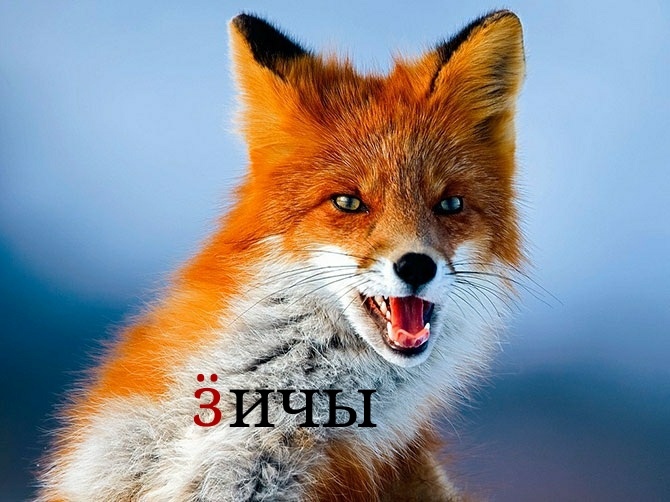 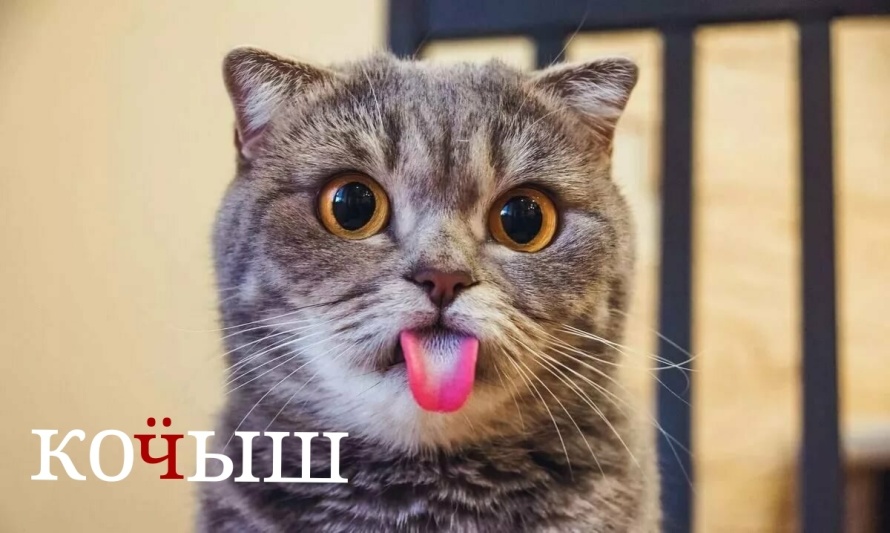 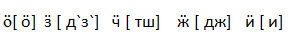 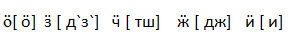 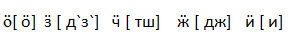 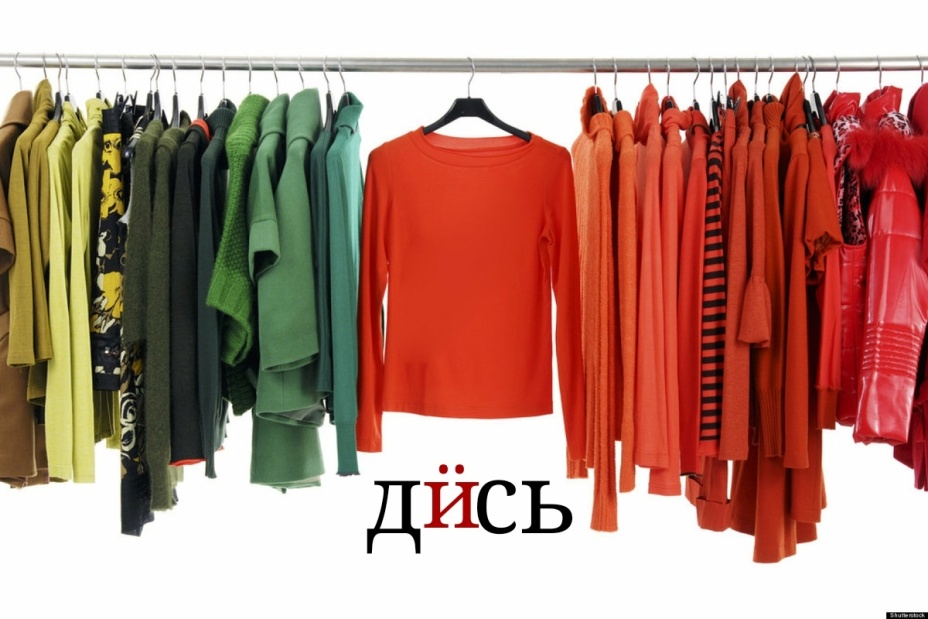 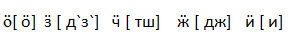 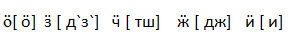 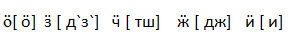 Цвета в удмуртском языке
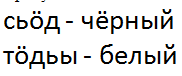 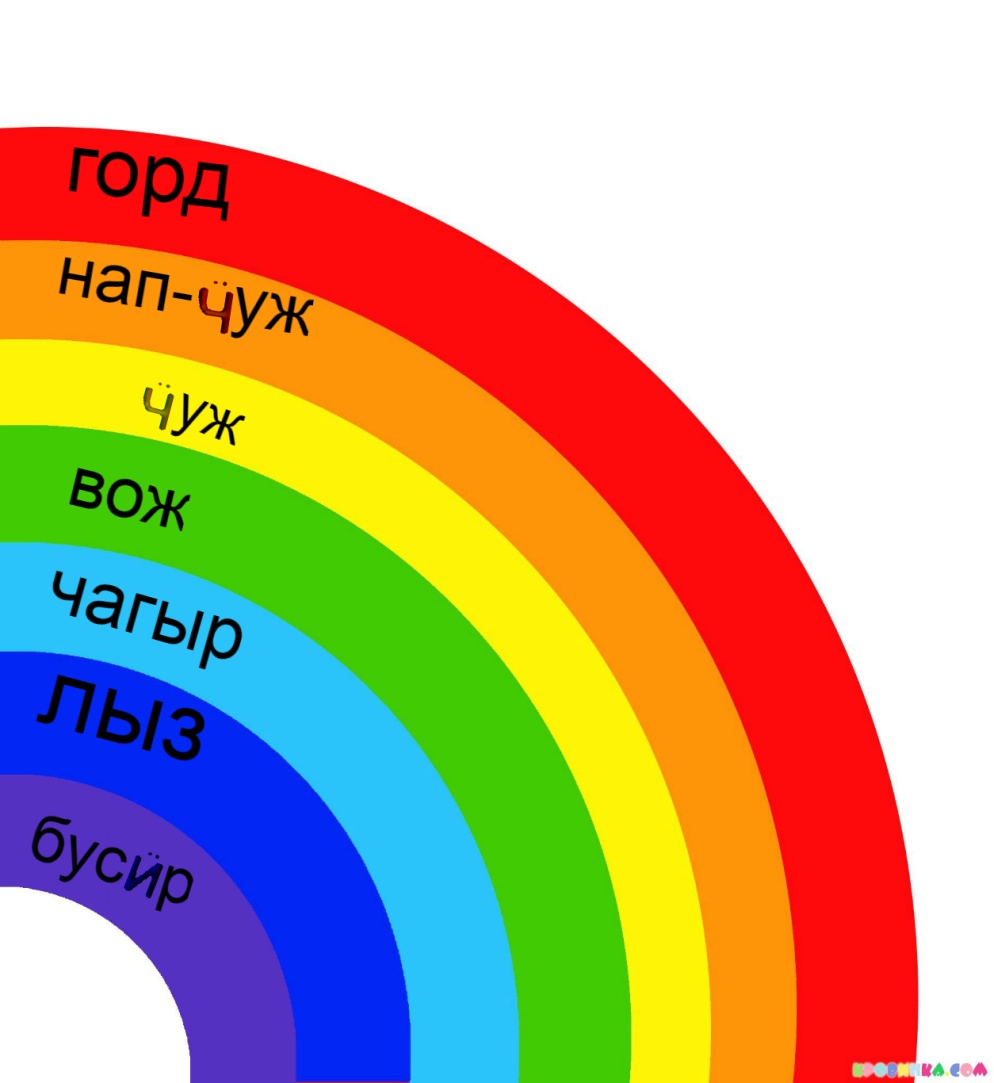 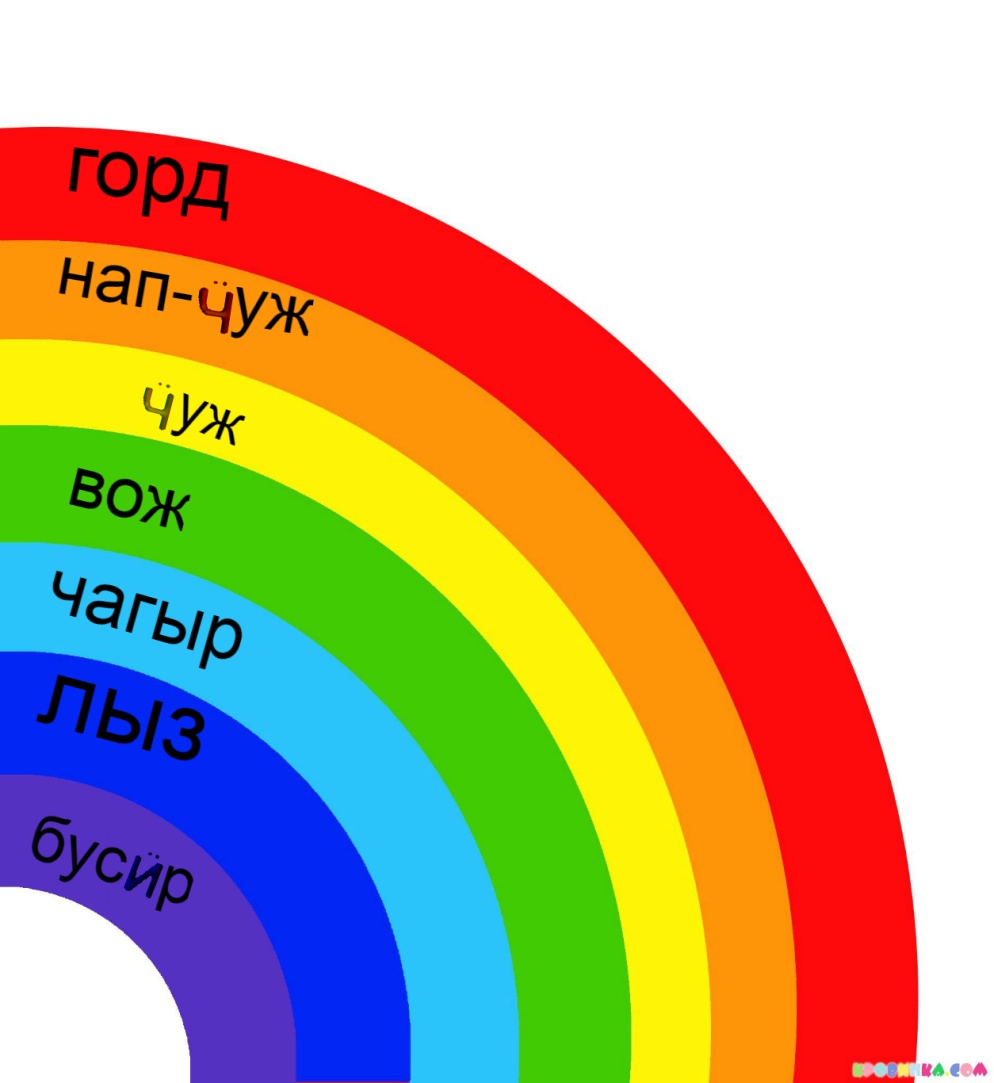 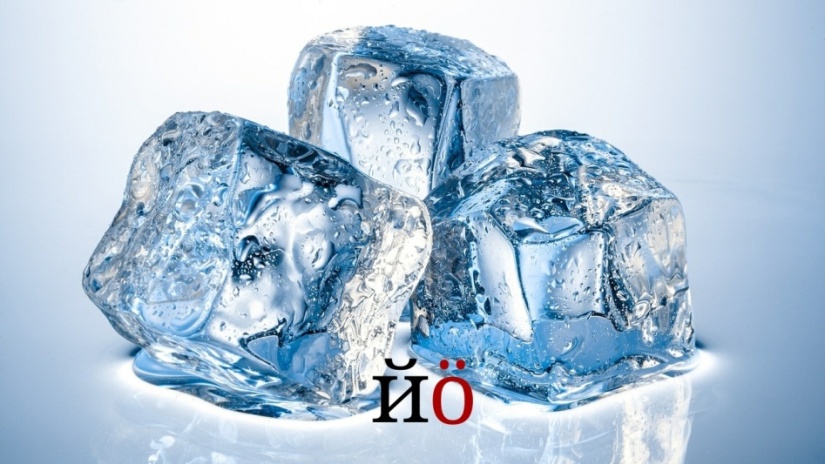 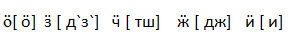 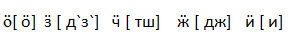 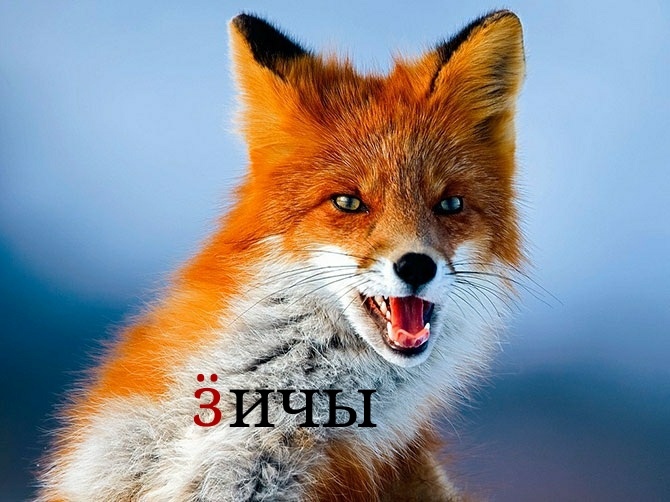 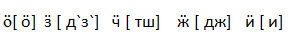 Государственная символика
Национальный костюм
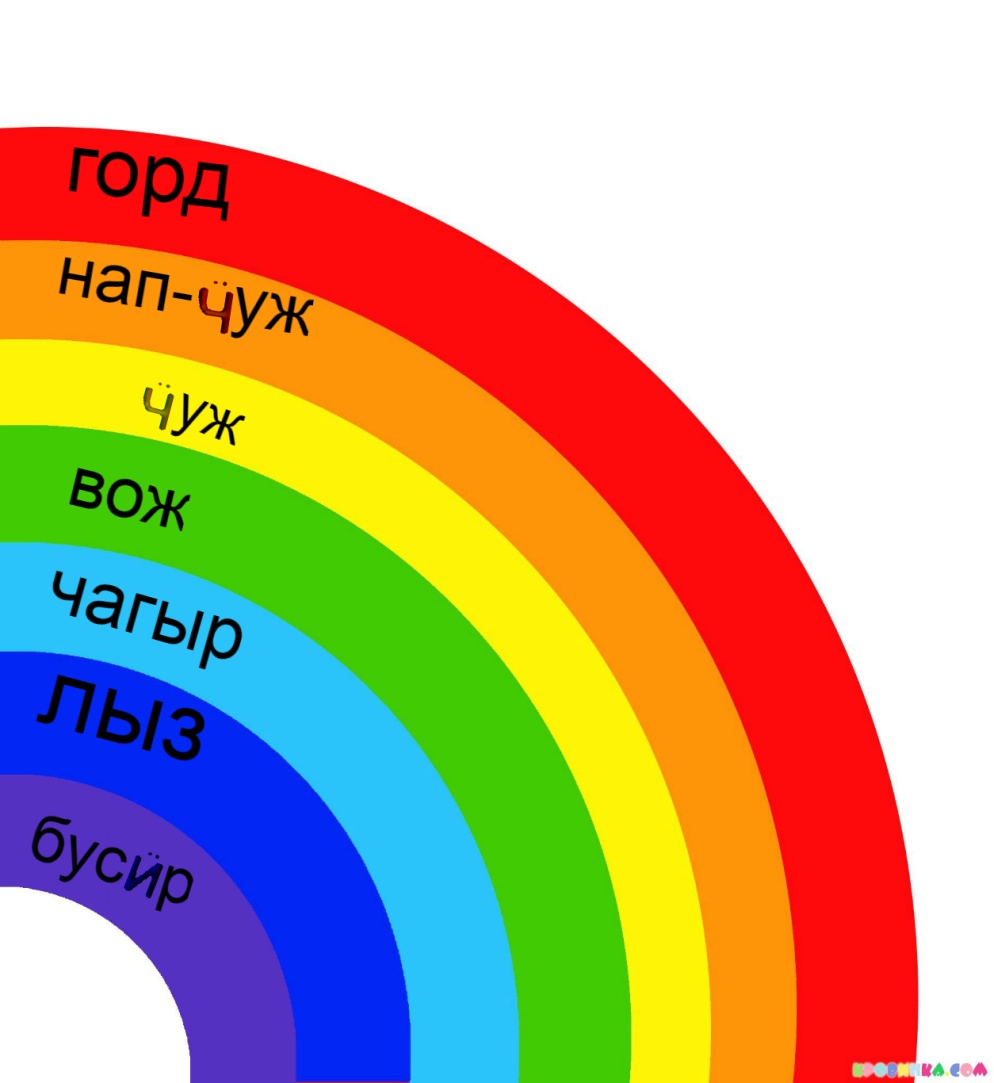 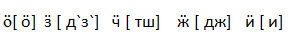 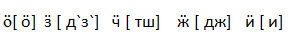 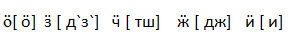 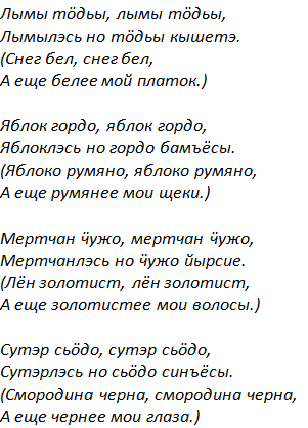 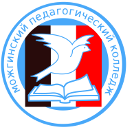 Министерство образования и науки Удмуртской республики БПОУ УР «Можгинский педагогический колледж имени Т.К. Борисова
Тау!        Спасибо!
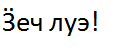 До свидания!